CUELCCairo University E-Learning Center
Sally Hamouda
CS6604 Spring 2012
February 13
Introduction
CUELC is a TEMPUS project lasted from 2005 to 2009.
TEMPUS is a program established by the EU to:
 Support the relation between European Universities and neighboring countries universities. 
 Improve higher education at universities in Europe and in other partner countries .
Introduction
CUELC Objectives
Enhancing teaching staff skills
Allowing web-based student-student and student-teacher interaction
Offering learning on demand and life-long learning possibilities
Eleven courses of the computer engineering
CULEC Partners
Cairo University, Faculty of Engineering, Egypt
  RWTH Aachen University, Aachen, Germany
 Institut National des Télécommunications, Evry, France
http://elearning.eng.cu.edu.eg/
A Tour in CULEC
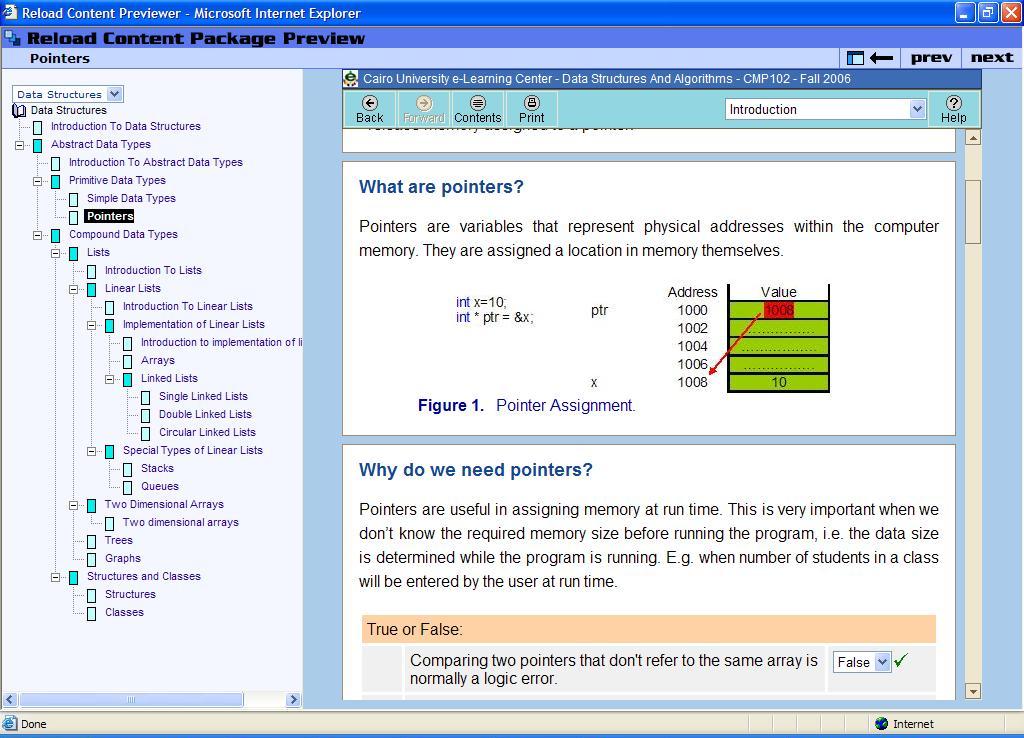 Steps to create a Course
Senior instructors:
Compile multiple text books and lectures
Divide into lessons maps to lectures
Use Instructional design technology to present  lessons
Put the material in template form (if possible) (.doc file)
Suggest self assessments and quizzes questions
Suggest concepts to create visualization
[Speaker Notes: Instructional design (ID) is a technology that provides a set of rules and guidelines for presenting educational content in the most efficient manner, for all types of subjects and audiences.]
Steps to create a Course
Engineers:
Convert the .doc lessons to html files then to SCORM packages
Using RELOAD
Search for ready made visualizations/resources
Create visualizations
Using Flash , Java and Power point
Create question banks , quizzes and self assessments
Using Moodle questions  and Java  Script
Search for possible additional questions
Create brochures , posters ,tutorials  and hold workshops for faculty members.
What is SCORM ?
Sharable Content Object Reference Model
 It is the de facto industry standard for e-learning LMS. 
Governs how online learning content and Learning Management Systems (LMSs) communicate with each other. 
Does not speak to instructional design or any other pedagogical concern, it is purely a technical standard.
What is RELOAD?
Reusable Learning Object Authoring and Delivery
A tool for viewing, editing and creating IMS and SCORM Content Packages
Allow both open source and commercial developers 
Integrated Metadata Editor
Allow easy creation of SCORM content
How to Create a SCORM Package?
1- Open reload editor
2- Create SCORM package
7- Package it
6- Preview your Package
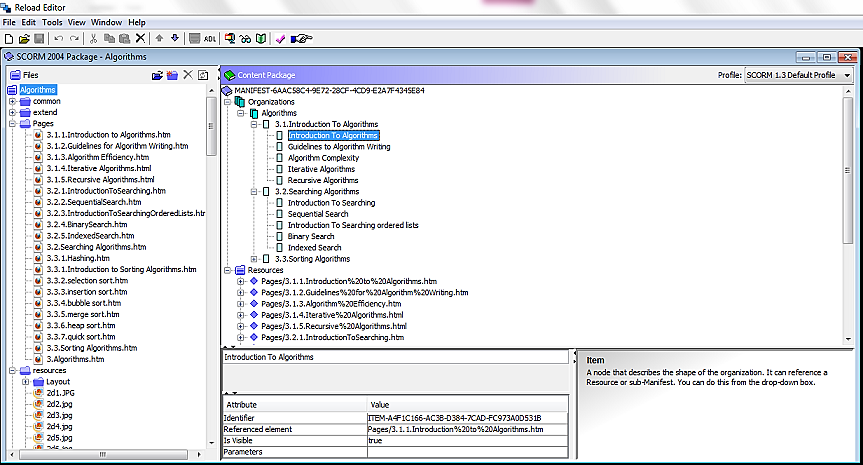 4- Select Content to Import
3- Add Organization
5- Drag individual files for  inclusion in the package
How to Create a SCORM Package?
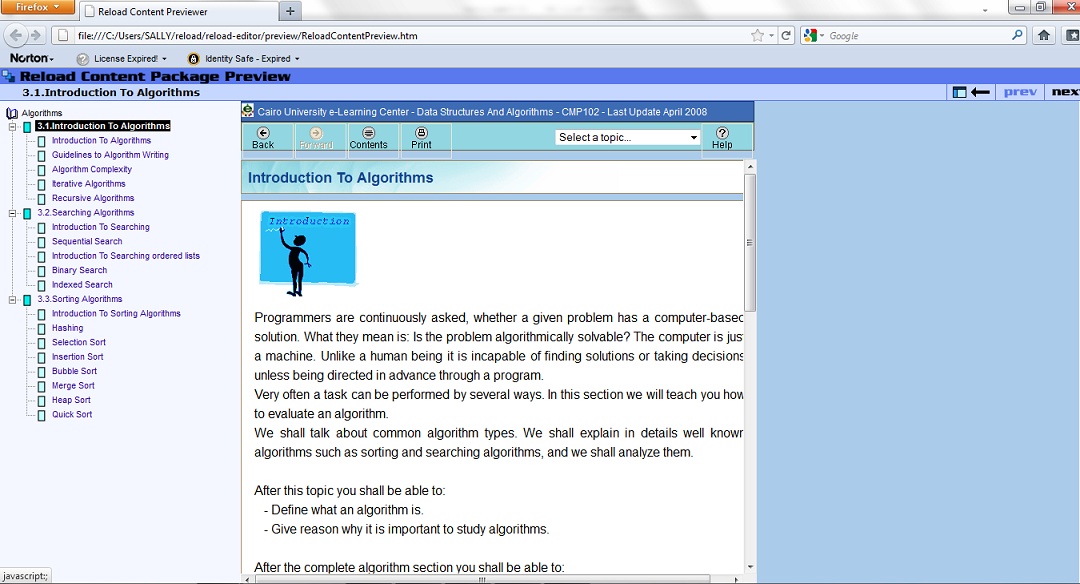 [Speaker Notes: http://www.reload.ac.uk/ex/editor_v1_3_manual.pdf
http://www.reload.ac.uk/ex/ReloadSSv1.pdf]
What is Moodle?
Moodle is an Open Source Course Management System LMS
Very popular among educators around the world as a tool for creating online dynamic web sites for their students
Has activity modules (such as forums, databases and wikis)
A way to deliver content to students (e.g. SCORM packages) and assess learning using assignments or quizzes
Moodle Quizzes & Question bank
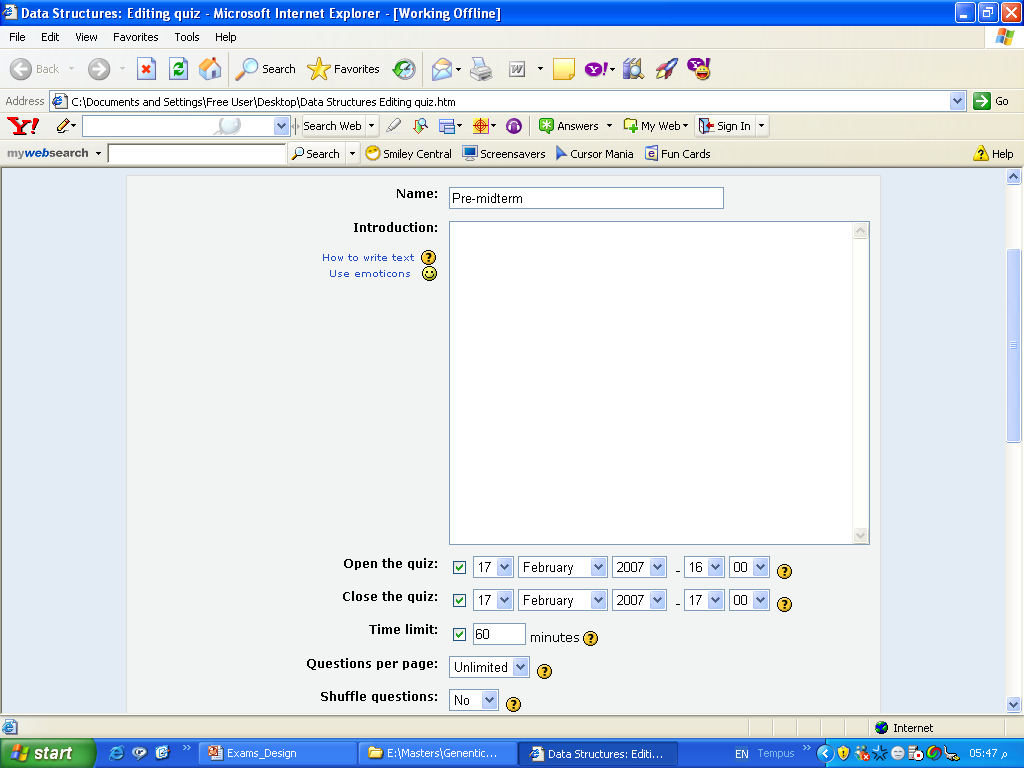 Moodle Quizzes & Question bank
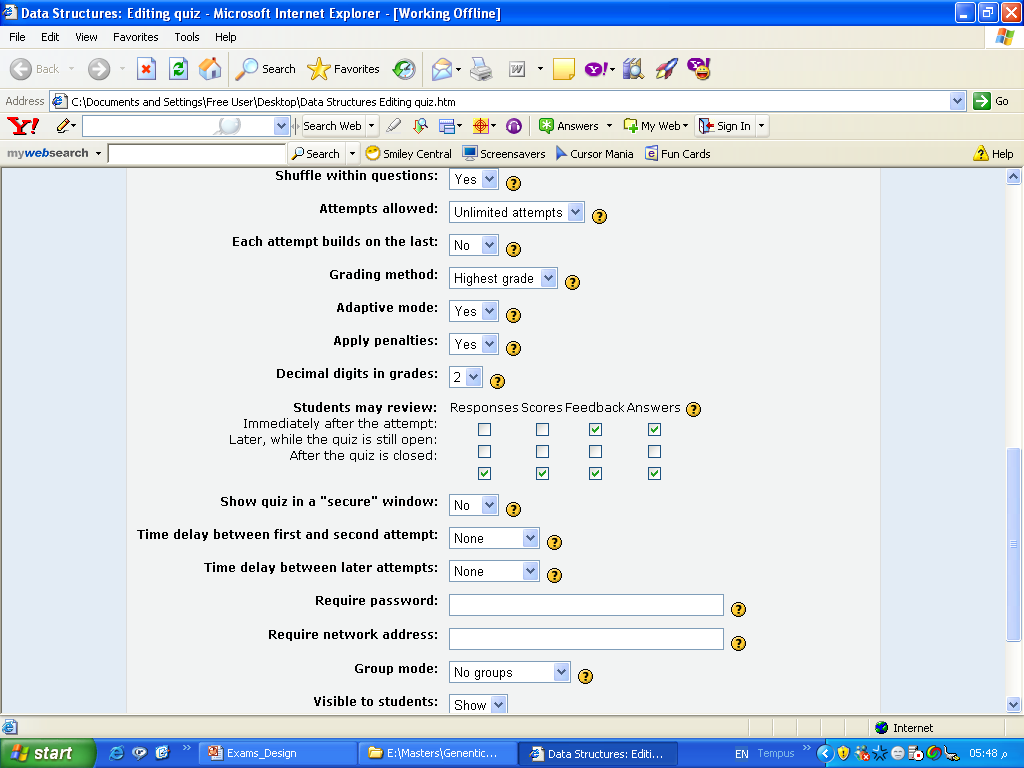 Moodle Quizzes & Question bank
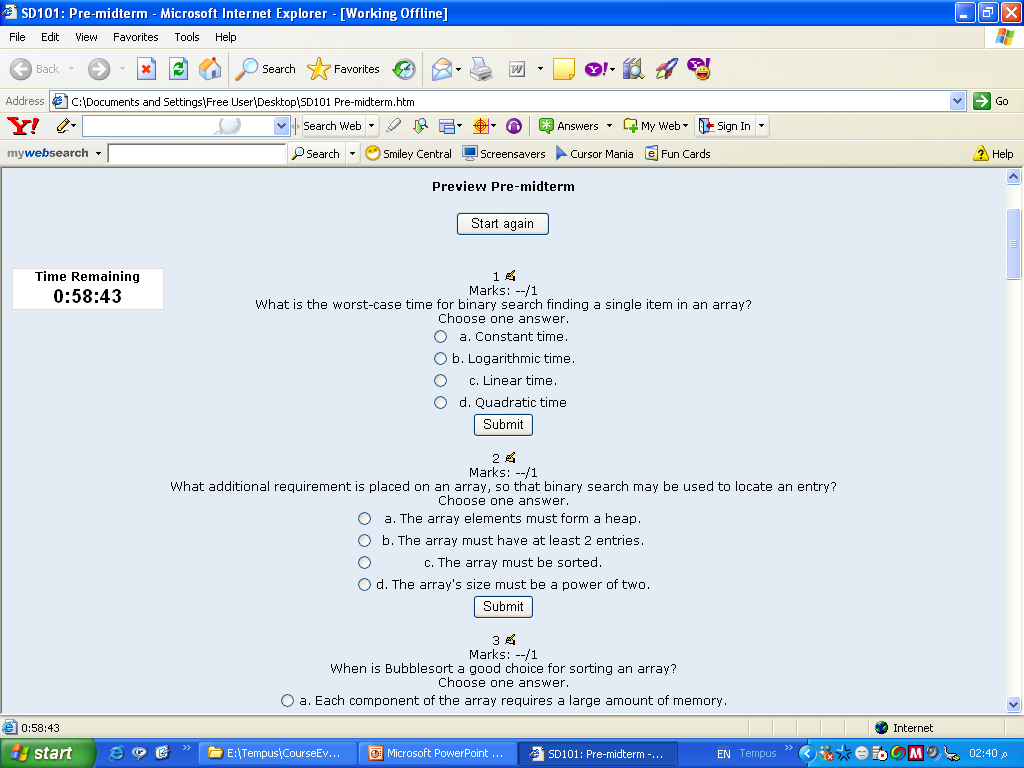 Moodle Quizzes & Questions bank
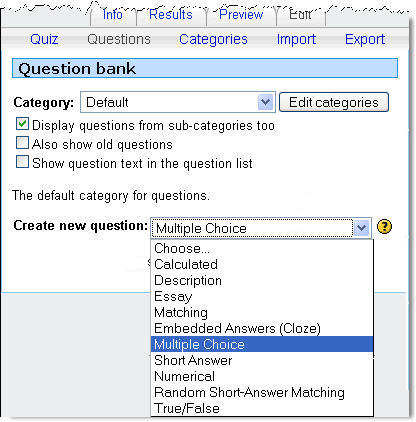 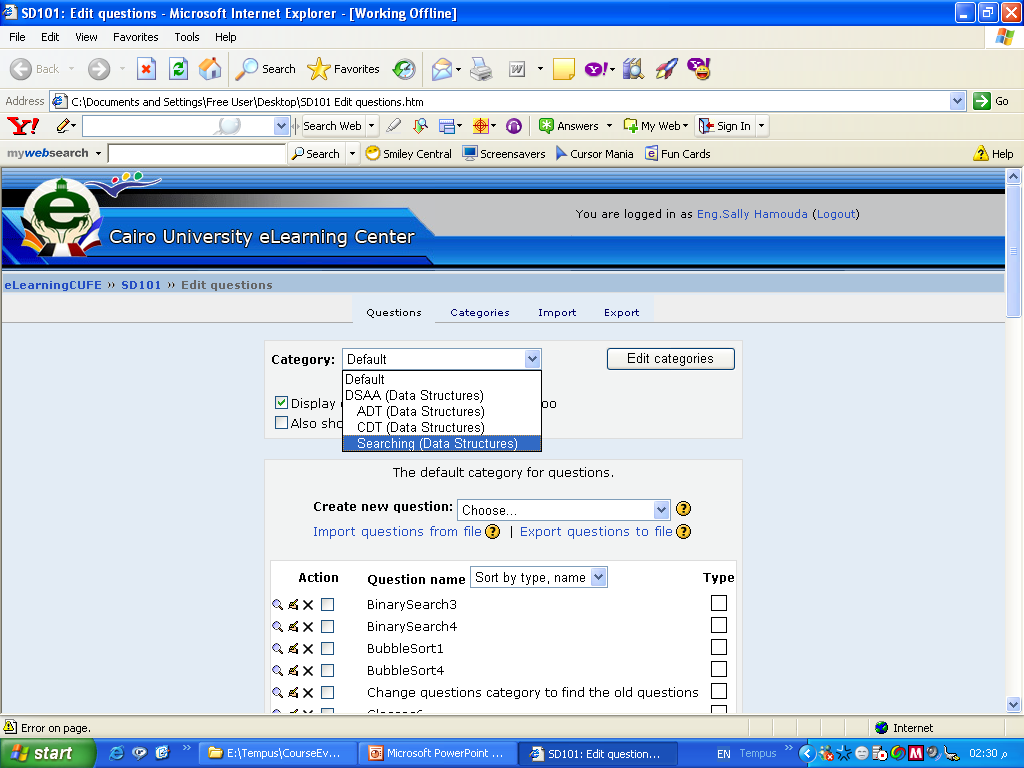 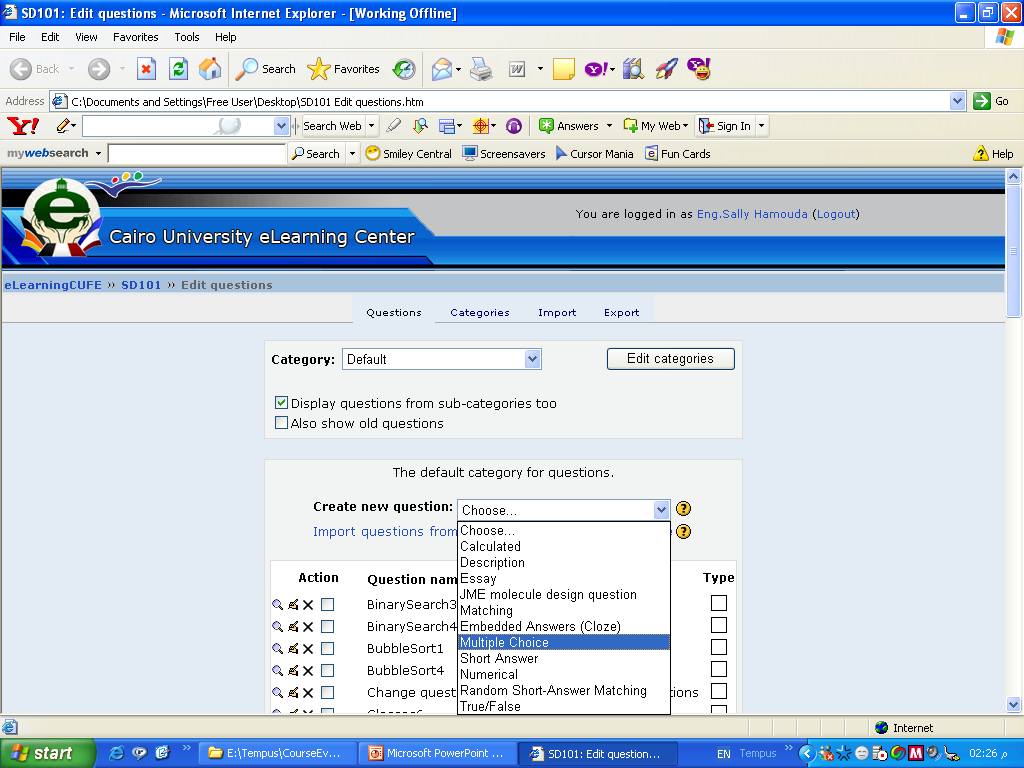 Features added to Moodle
GISMO: Graphical Interactive Student MOnitoring tool
Online session:
CUELCAL: A Live Session with Advanced Features for the MOODLE , 5th AUC International Conference on e-Learning Applications
Myamic Editor
Plagiarism detection
[Speaker Notes: http://193.147.71.88:9673/webs/edukalibre/documentation/gismo.pdf]
GISMOGraphical Interactive Student MOnitoring tool
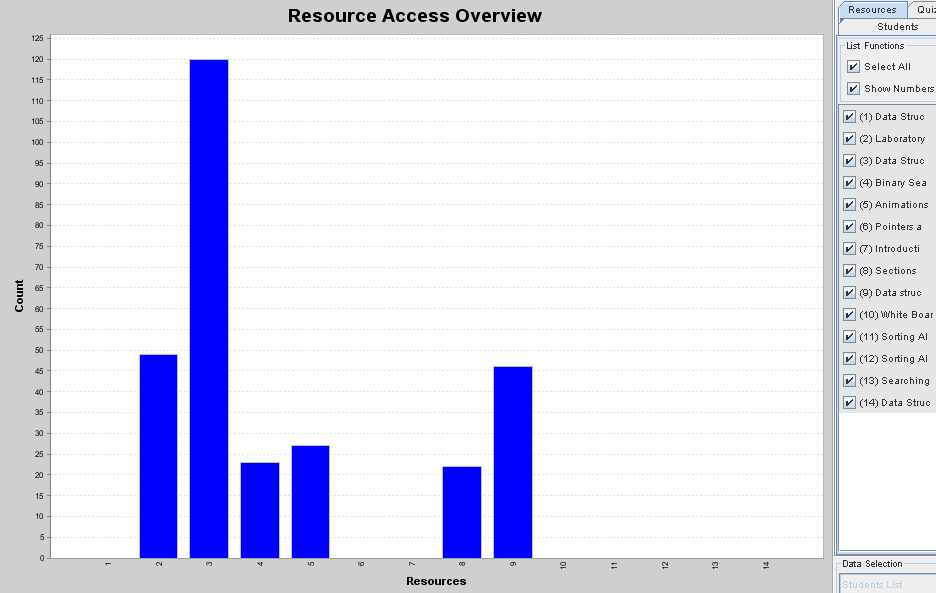 [Speaker Notes: GISMO is a student monitoring and tracking system that uses the students' tracking
data from a Moodle, transforms the data into a form convenient for processing, and
generates graphical representations that can be explored and manipulated by course
instructors to examine social, cognitive, and behavioural aspects of distance students.]
CUELCAL
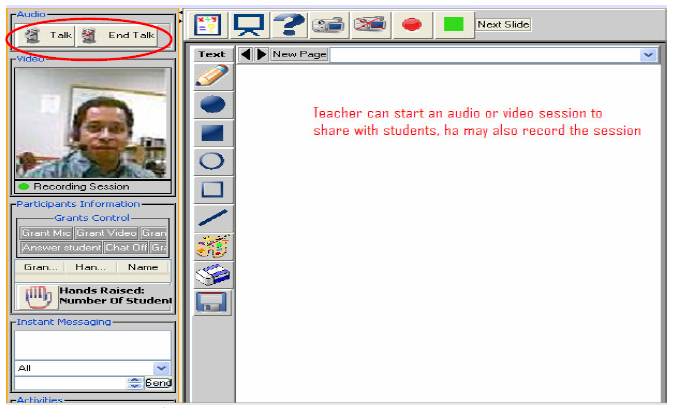 Myamic Editor
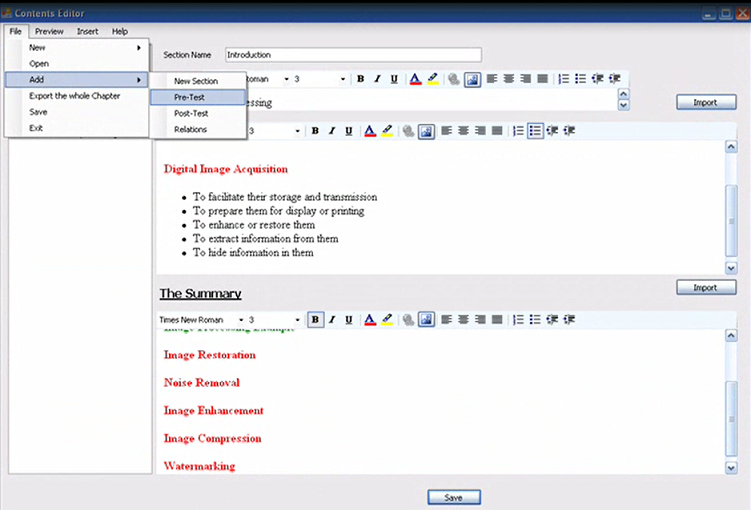 Features added to Moodle
GISMO: Graphical Interactive Student MOnitoring tool
Online session:
CUELCAL: A Live Session with Advanced Features for the MOODLE , 5th AUC International Conference on e-Learning Applications
Myamic Editor
Plagiarism detection
[Speaker Notes: http://193.147.71.88:9673/webs/edukalibre/documentation/gismo.pdf]
Evaluation
Feedback Form
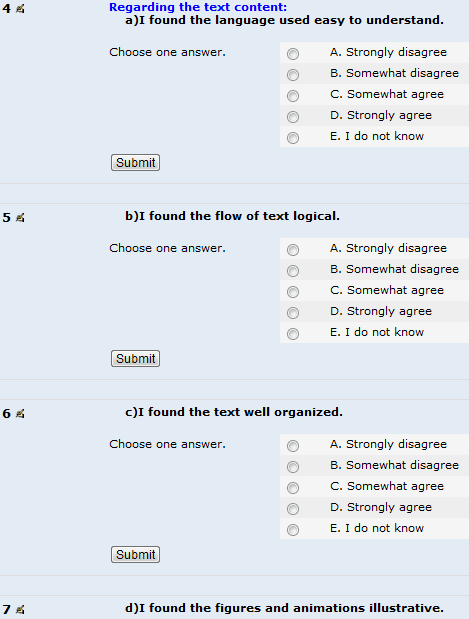 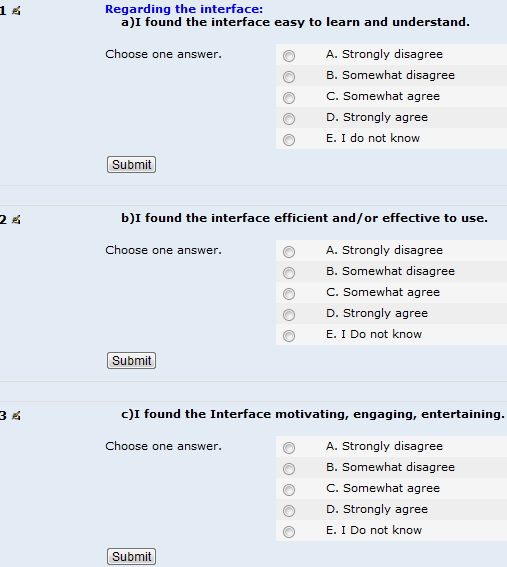 Overall Satisfaction Analysis
[Speaker Notes: Std: Strongly disagree student %  , smd: somewhat disagree: ... So on]
Detailed Satisfaction Analysis
Interface
Detailed Satisfaction Analysis
Content
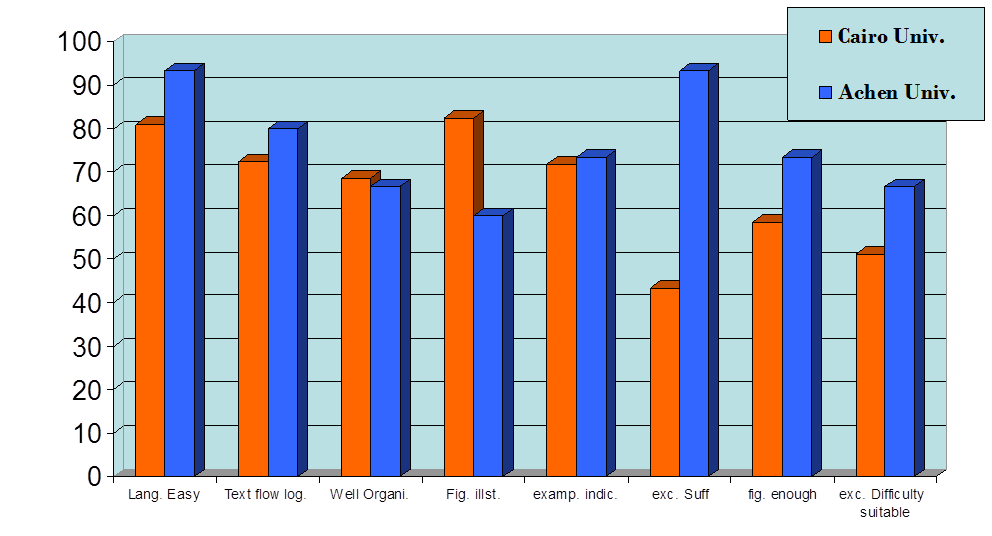 Students’ Comments
Lessons not clear:
Trees
Hashing
Online session:
Waste of time
Very slow
Need more Animations and exercises
Technology and SWs used
Java Script
PHP
HTML
Flash
Java
RELOAD
CAM Studio
Camtasia
TextAloud
Icon Creator
Photoshop
Conclusion
CUELC aims at:
Allowing web-based student-student and student-teacher interaction
Offering learning on demand and life-long learning possibilities
 Students are now involved in creating visualization for different courses.
CUELC is still used for
Sharing resources 
 Assignments submission
Help teacher in class
As a reference to students  to study at home
Thanks